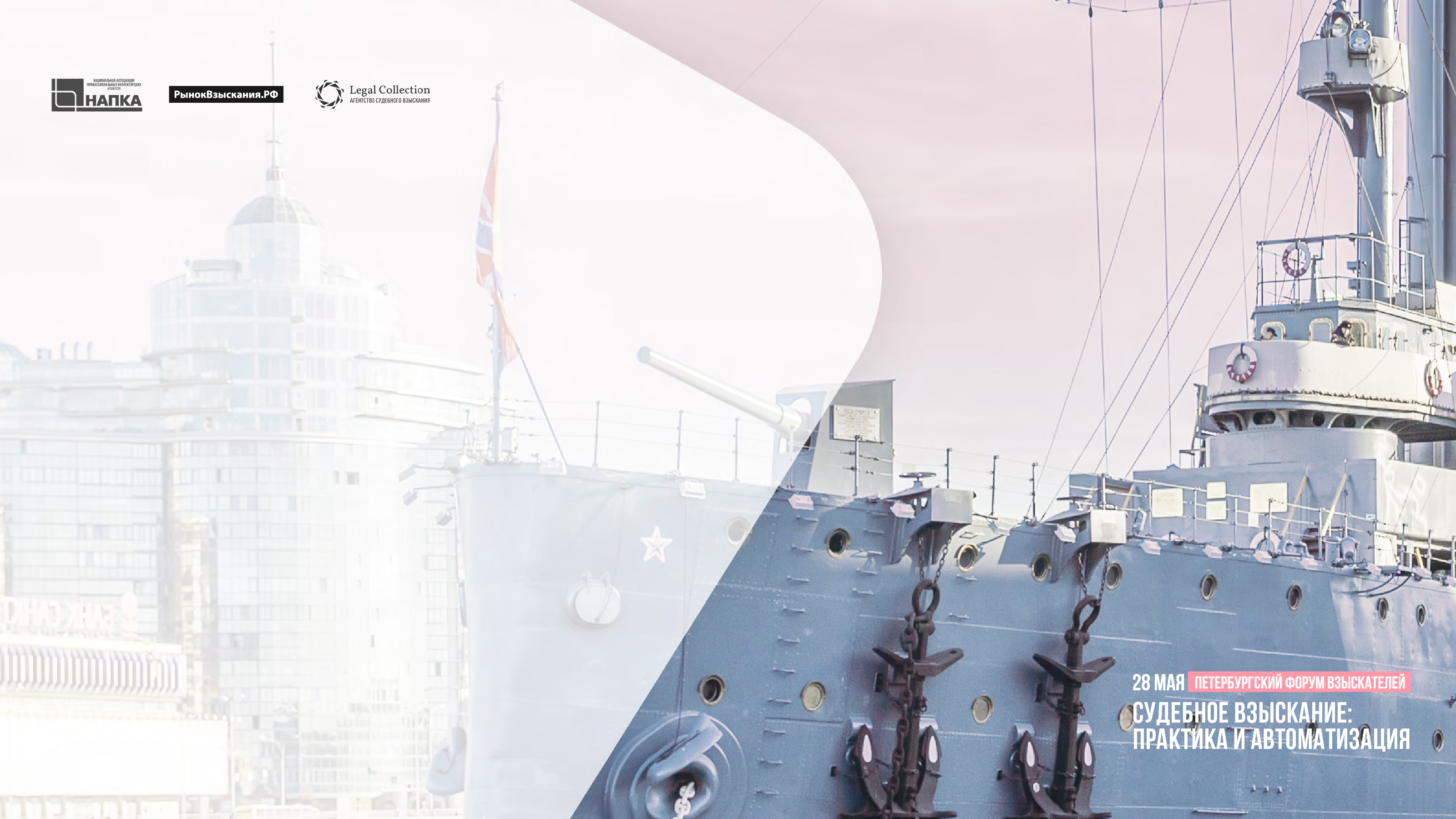 Пленарное заседание 1:
Практика применения «новейших» законов и процессуальные вопросы цифровизации в судах
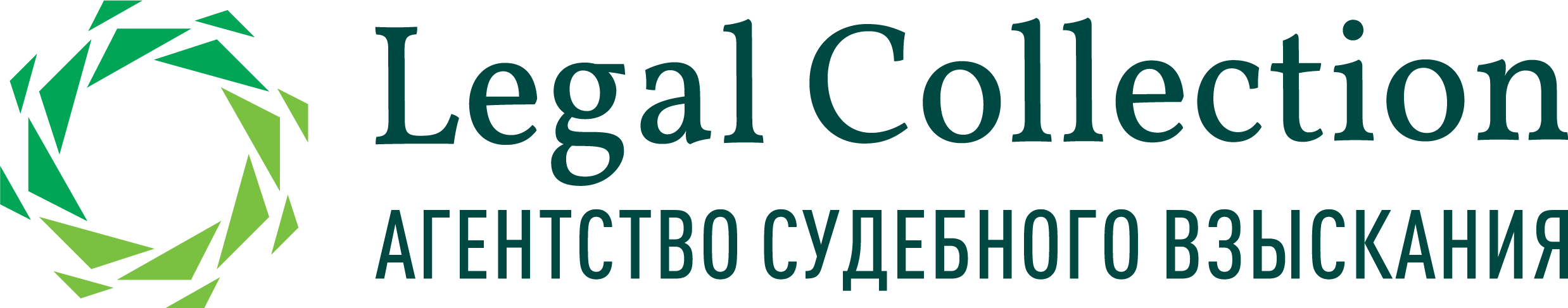 Динамика исков
После введения 230-ФЗ объем поданных заявлений в суды и судебные участки стремительно растет
Петербургский Форум Взыскателей
Судебное взыскание: практика и автоматизация
Максим Богомолов
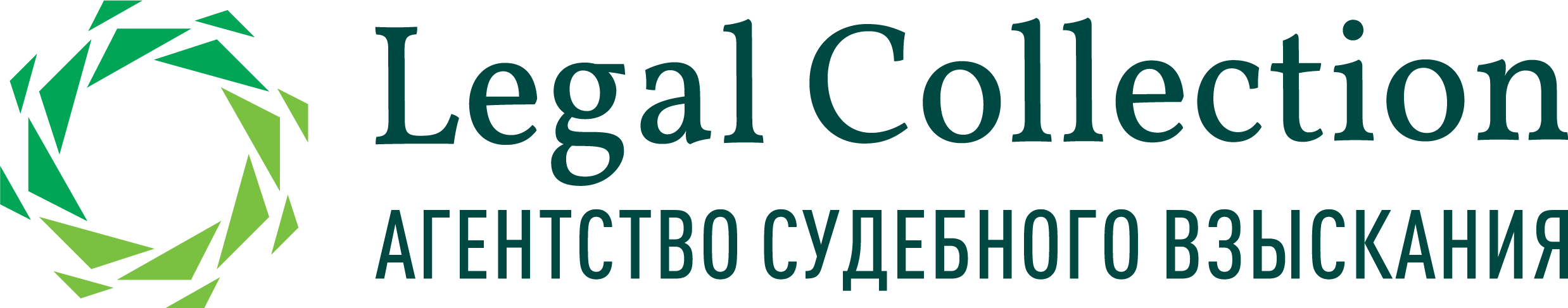 сравнение
17%
2020
2019
37%
42%
24%
39%
41%
Петербургский Форум Взыскателей
Судебное взыскание: практика и автоматизация
Максим Богомолов
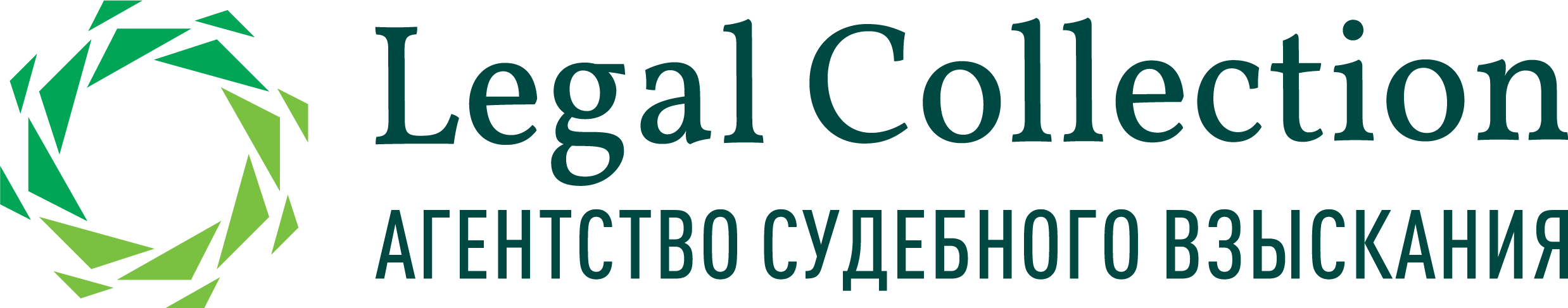 Тренды и факторы
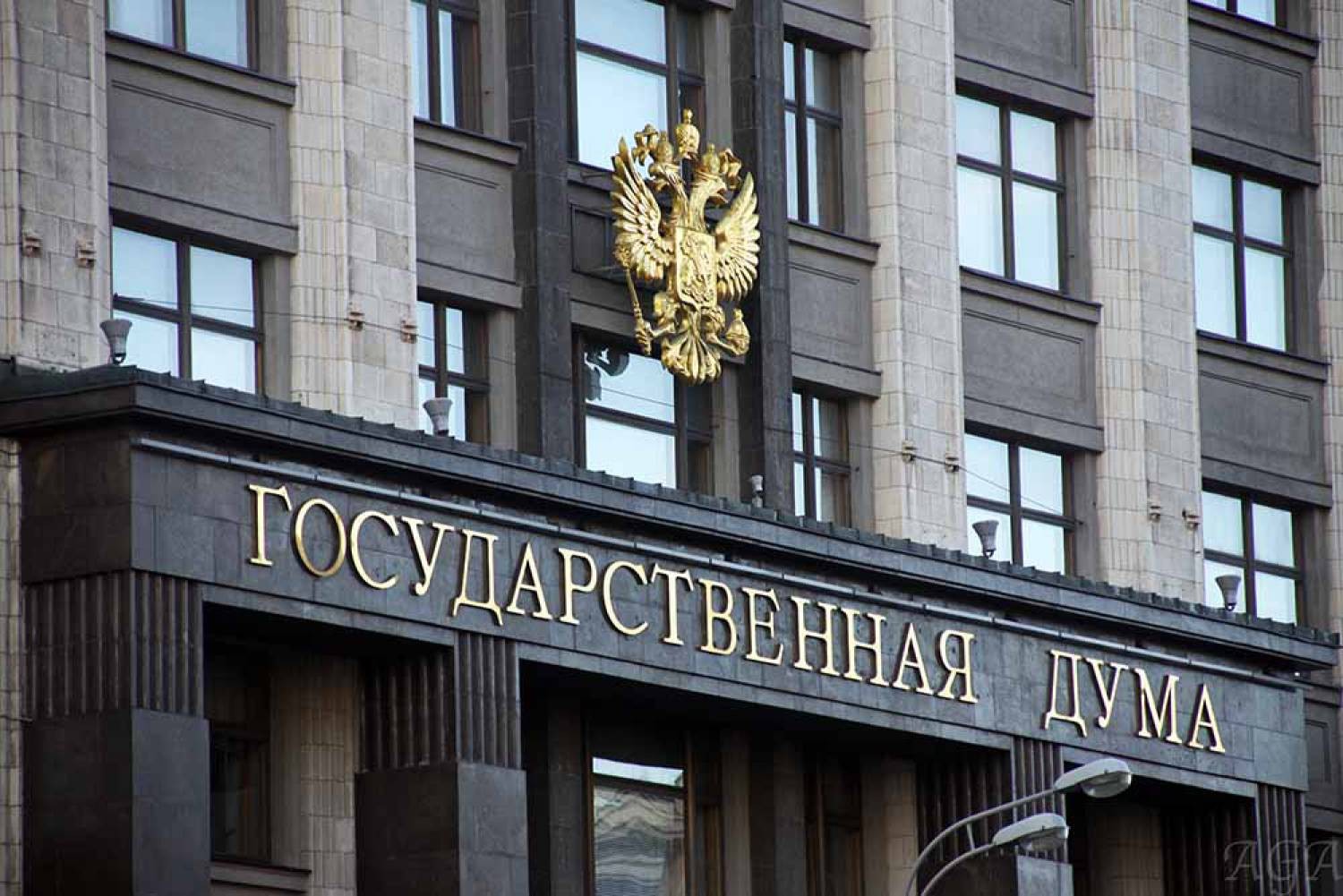 Новые законы, влияющие на финансовый рынок
Требования регуляторов
Всеобщая цифровизация
Петербургский Форум Взыскателей
Судебное взыскание: практика и автоматизация
Максим Богомолов
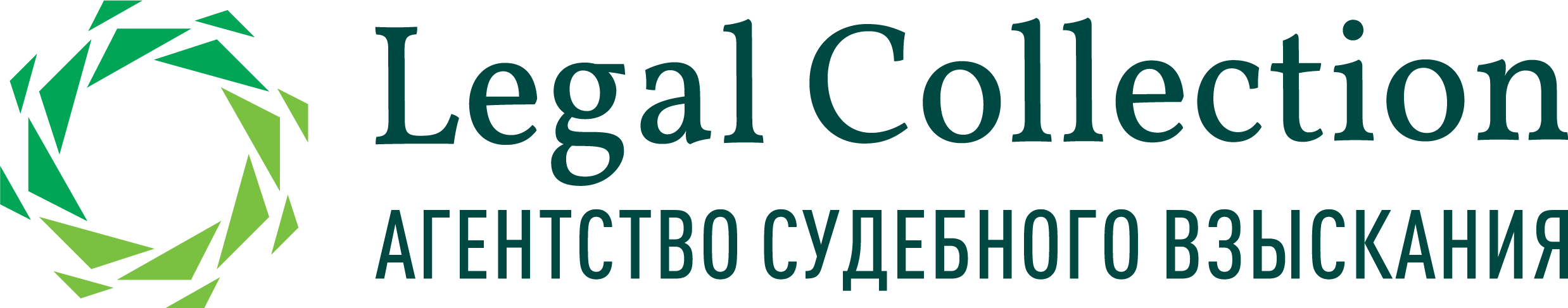 Узкие места судебной работы финансового рынка
Обжалование
Мониторинг
ЗАЯВЛЕНИЯ
Неоднозначность судебной практики по некоторым вопросам
Отсутствие полной информации в электронном доступе
Ошибки в требованиях, доказательствах и оформлении
Описки и опечатки
Замена стороны
Большое количество технических ошибок в судебных актах
Неготовность судебной системы к гражданскому обороту прав требования
Петербургский Форум Взыскателей
Судебное взыскание: практика и автоматизация
Максим Богомолов
[Speaker Notes: To change the image behind the Mock up.
Select the layer - > Right Click -> Send to Back -> Delete the image -> Drag & Drop your Own Picture -> Send to Back (again)]
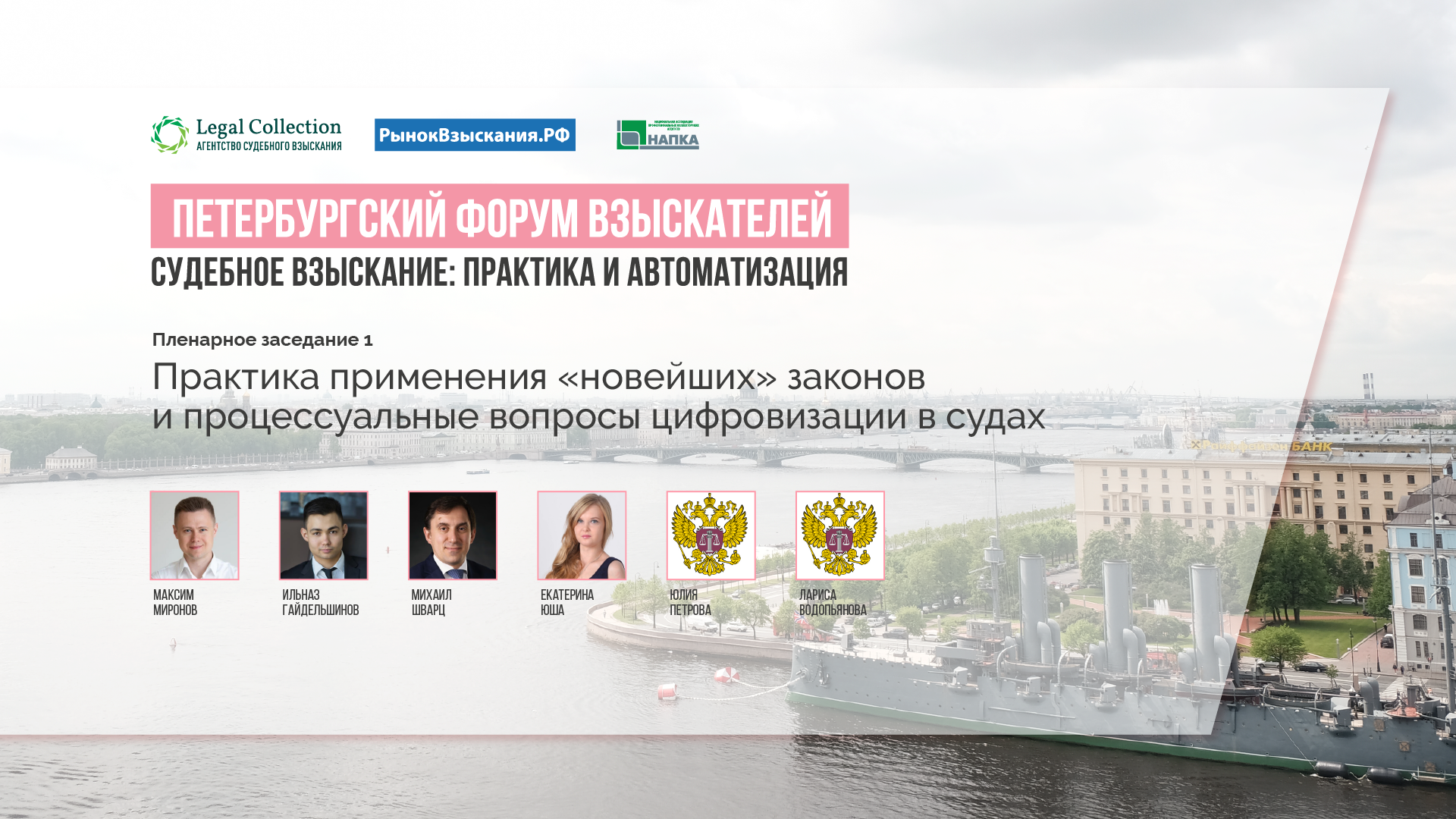 [Speaker Notes: To change the image behind the Mock up.
Select the layer - > Right Click -> Send to Back -> Delete the image -> Drag & Drop your Own Picture -> Send to Back (again)]